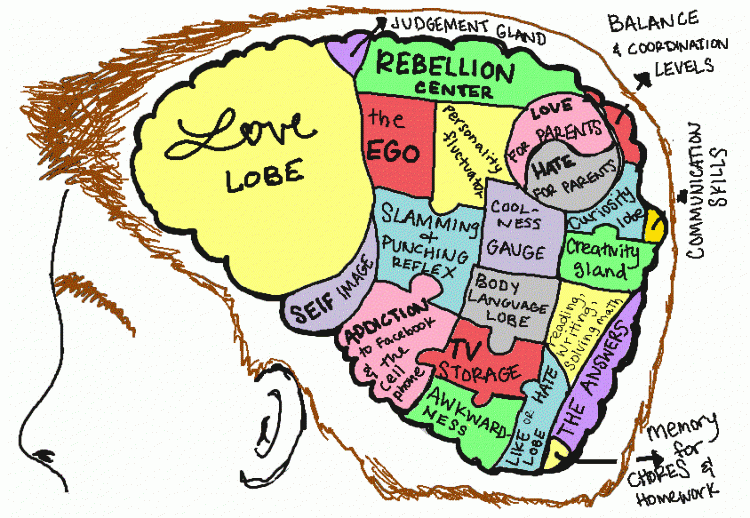 What’s Going On in the Adolescent Brain?
Jutta Dotterweich
ACT For Youth Center For Community Action
BCTR, Cornell University
BWIAH Provider Meeting
Albany, May 2019
Learning Objectives
Review basics of adolescent brain development
Discuss impact on adolescent behavior
Explore adult youth interaction
Identify promising strategies
Resources
Adolescence: It starts with …
Puberty, a complex process driven by hormones produced by the sex organs  

   Highly variable:
    ~ Girls 8-10 
    ~ Boys 10-12
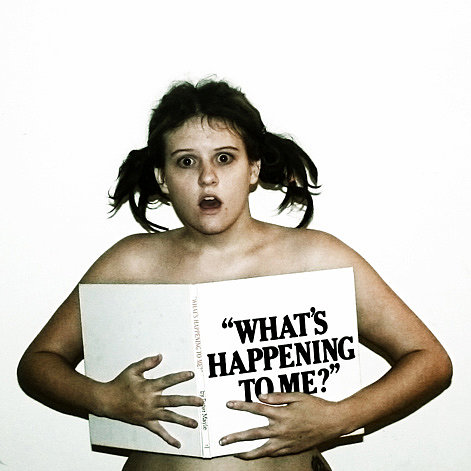 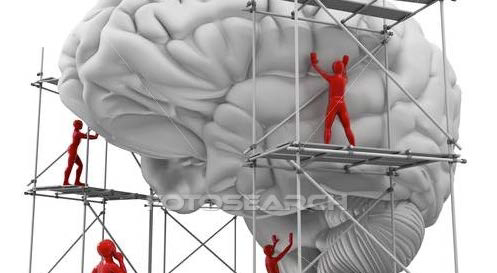 Every brain is built like a community
Cells (neurons) are the building blocks of different structures within the brain (gray matter)
Nerve fibers/tracts form the highways between them 
Major critical regions are built first, then joined together, then specialized 
Stimulation and activity molds how strongly each pathway works
The Developing Brain: Implications for Youth Program. 2014
http://www.childtrends.org/our-research/the-kristin-anderson-moore-lecture-series/
Timeline of Brain Development
Birth to 3 -- Time of rapid intellectual, emotional & physical growth of brain & brain “wiring”
By age 6 -- 95% of brain  development completed
By age 10-12 --  2nd major brain growth spurt
Adolescents (13-20s) Pruning and organizing
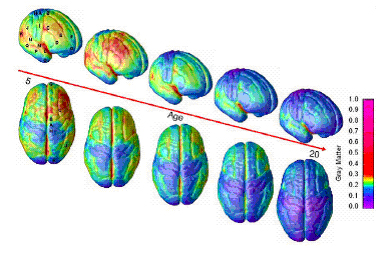 Nerve Proliferation
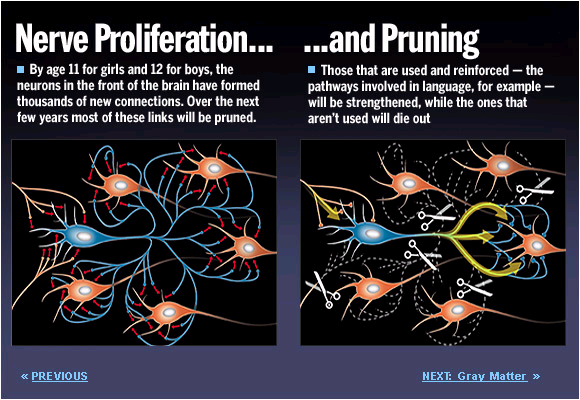 Nerve Pruning
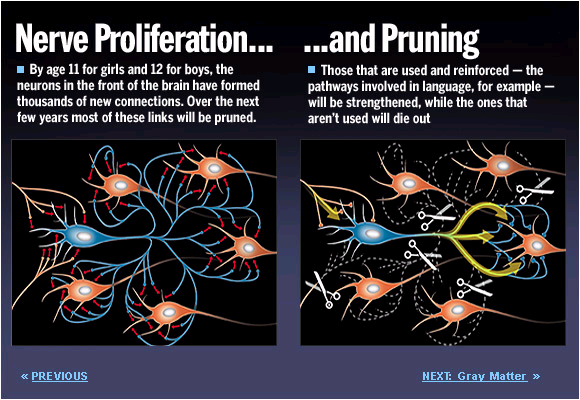 Tree growing branches and shoots
Nerves that fire together
Get wired  together!!!
A Time of Opportunity and Growth
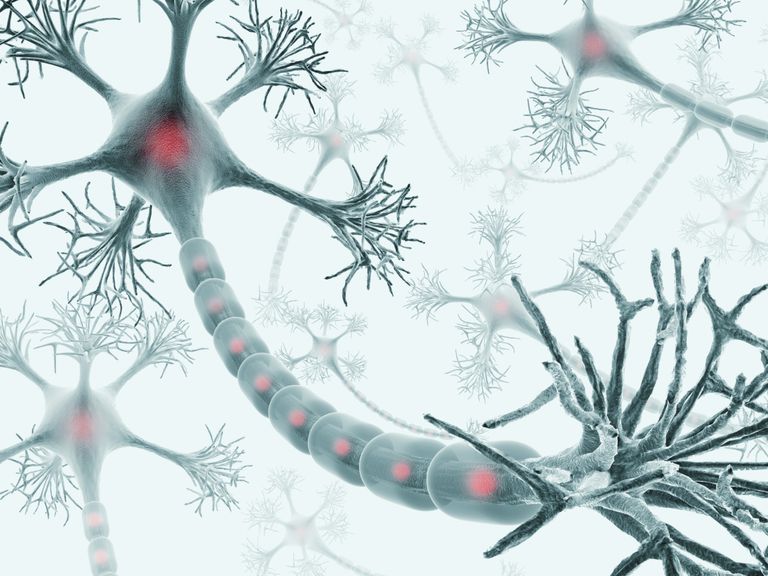 Video: 
http://developingchild.harvard.edu/science/key-concepts/brain-architecture
Brain Centers Mature at Different  Times
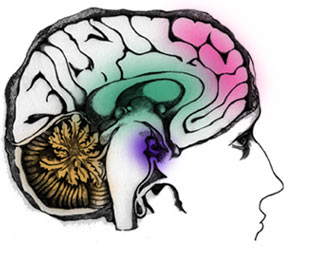 Cerebellum/Stem                             Limbic System                         Prefrontal Cortex
Age 25
Birth
Limbic System
Emotion and reward center:
Arousal
Desire
Fear
Grief
Hot Cognition
Prefrontal Cortex
Reasoning Center
Planning
Attention
Judgment
Reflection
Impulse control
Second thought
Working memory
Modulating mood
Response flexibility
Goal-directed
Cold Cognition
Maturation Imbalance
Adolescent cognitive skills and capacities are comparable to adults
Reasoning and impulse control not yet fully development
When the emotional (limbic) system is aroused, pleasure and reward seeking will be dominant
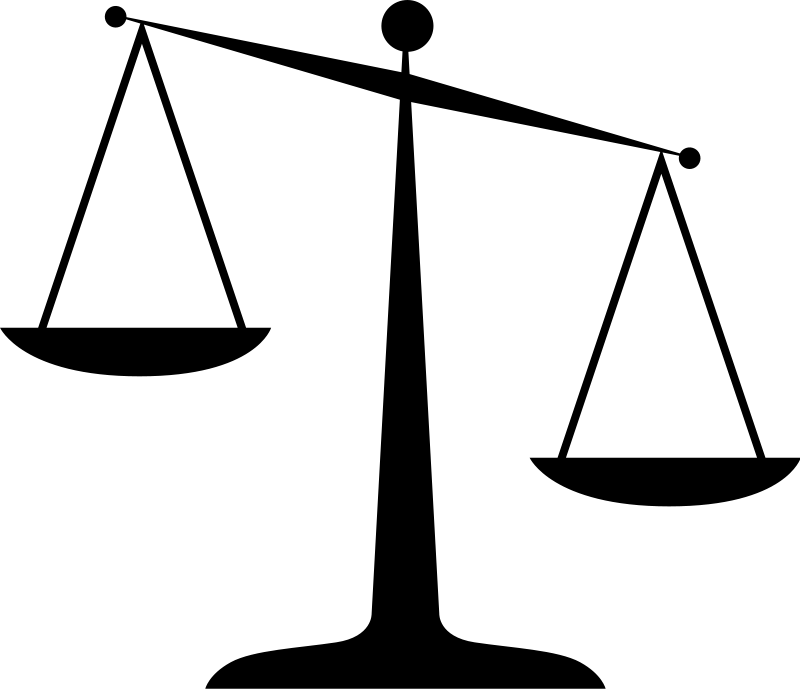 Vulnerability   &     Opportunity
Increased risk taking and thrill seeking, substance and alcohol use, mental health issues
Increased injury/morbidity
Quick learners; early adapters 
Trying out new things, developing own identity 
Civic engagement; create social change
Skills become more efficient
Moderating Factors
Temperamental dispositions
 Youth who mature early (early onset of puberty) are more likely to engage in risky behaviors
 Peer group increases risk taking
 Environmental supports make a difference
Supportive environments → better executive functions
Adverse environments → poor executive functions
Living in Adverse Environments
Impacts of chronic stress 
Lack of planning 
Lack of future  orientation
Poor decision making
Compromises memory
Good News!
Brain Plasticity
The brain has a powerful ability to change, adapt, and rewire itself throughout life. 
Individual neurons grow, and new ones are added to the active circuits 
It changes how it uses its genetic code, in response to life experiences 
Stimulation, nutrition, exercise, stress, all modify this growth rate of neurons 

The Developing Brain: Implications for Youth Program. 2014
http://www.childtrends.org/our-research/the-kristin-anderson-moore-lecture-series/
Adolescent Social Brain
Along with firing up the reward center puberty causes changes in other regions of the brain that oversee reactions to other people
Adolescents are more likely to “misinterpret” facial expressions
	     See anger, rather than fear →
	      respond with fight/flight
Over-interpret social cues from peers
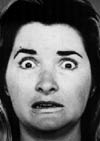 Adolescence: Key Points
Adolescence lasts longer than ever before
Time of growth  & increasing efficiency
Emotional brain is in the driver’s seat
Reasoning and self-control are on the back seat
Conversation
How does this impact our work with adolescents?
What are some of the challenges?
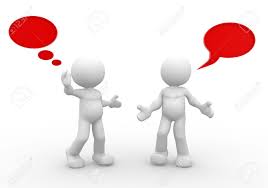 [Speaker Notes: White board]
Co-Regulation Model
Activity: How do we make this model work for us?
Skills we need to coach
Goal setting, problem-solving, stress management, time management
Organization, planning
Supportive, responsive relationships
Support and empathy, responsive to needs, positive regard, model skills
Validation of emotional experiences, persistent reliable presence
Structure the environment
Limit risk opportunities; clear expectations and consequences
Time and space to relax and calm down
[Speaker Notes: In small groups]
Empathic Communication
Active Listening
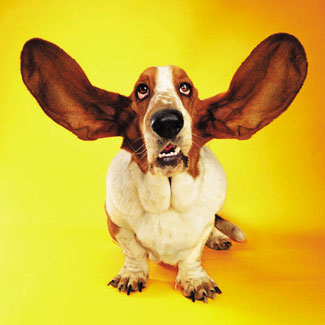 Listening for meaning
Attentive to speaker
Reflecting facts and feelings
Interpreting meaning, feelings
Withholding opinions and judgment
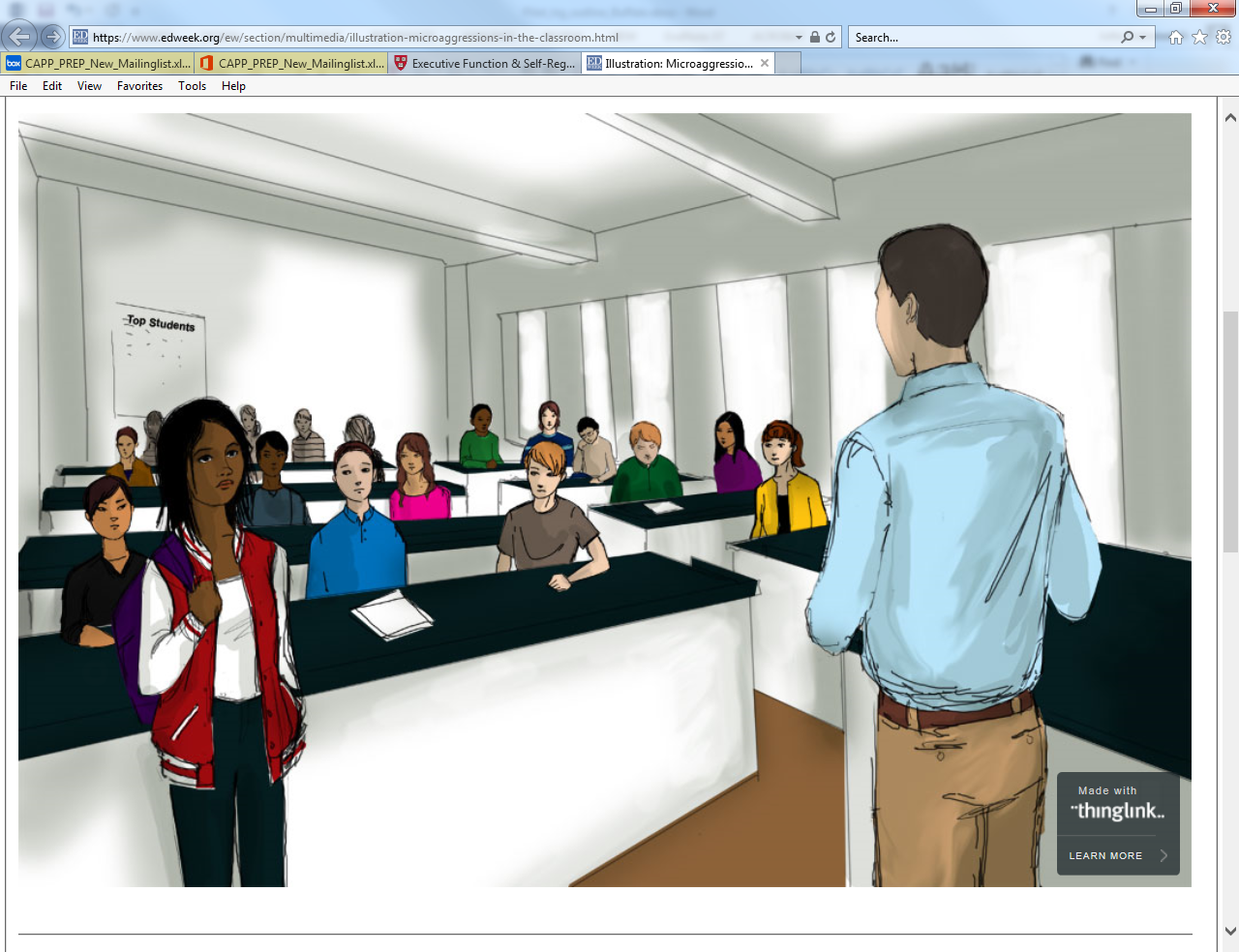 https://www.edweek.org/ew/section/multimedia/illustration-microaggressions-in-the-classroom.html
Beware of Microaggressions
Kindness - Microaffirmations
https://www.gse.harvard.edu/news/uk/16/12/accentuate-positive 

Nodding and making eye contact with youth while they’re talking
Making sure to call on all youth equally
Referring to every young person by their name
Using inclusive language — for instance, talk about “families” instead of “parents”
Openly giving praise for a wide-range of actions, from answering a question right to sitting still during a lesson
Staying enthusiastic when interacting with youth
Strengthen Executive Functions
Working memory governs our ability to retain and manipulate distinct pieces of information over short periods of time.
Mental flexibility helps us to sustain or shift attention in response to different demands or to apply different rules in different settings.
Self-control enables us to set priorities and resist impulsive actions or responses


Source: Harvard’s Usable Knowledge: Executive Functions & Self-Regulation
https://developingchild.harvard.edu/science/key-concepts/executive-function/
Self-Control
Walter Mischel: Marshmallow Experiment
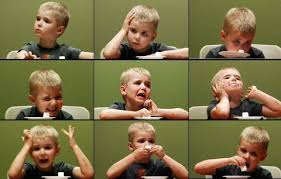 https://www.youtube.com/watch?v=QX_oy9614HQ
[Speaker Notes: Self-control research goes back over 30 years -  thanks to work of Walter Mischel who started his experimental work on self control at Stanford University and then moved it to NYC

Usually 1/3 of the children are able to control the impulse and delay immediate gratification.

Core findings:
Self-control is a great predictor for success later on in life (school, work, healthy lifestyle)
Self-control can be taught]
How Does Self-Regulation Develop?
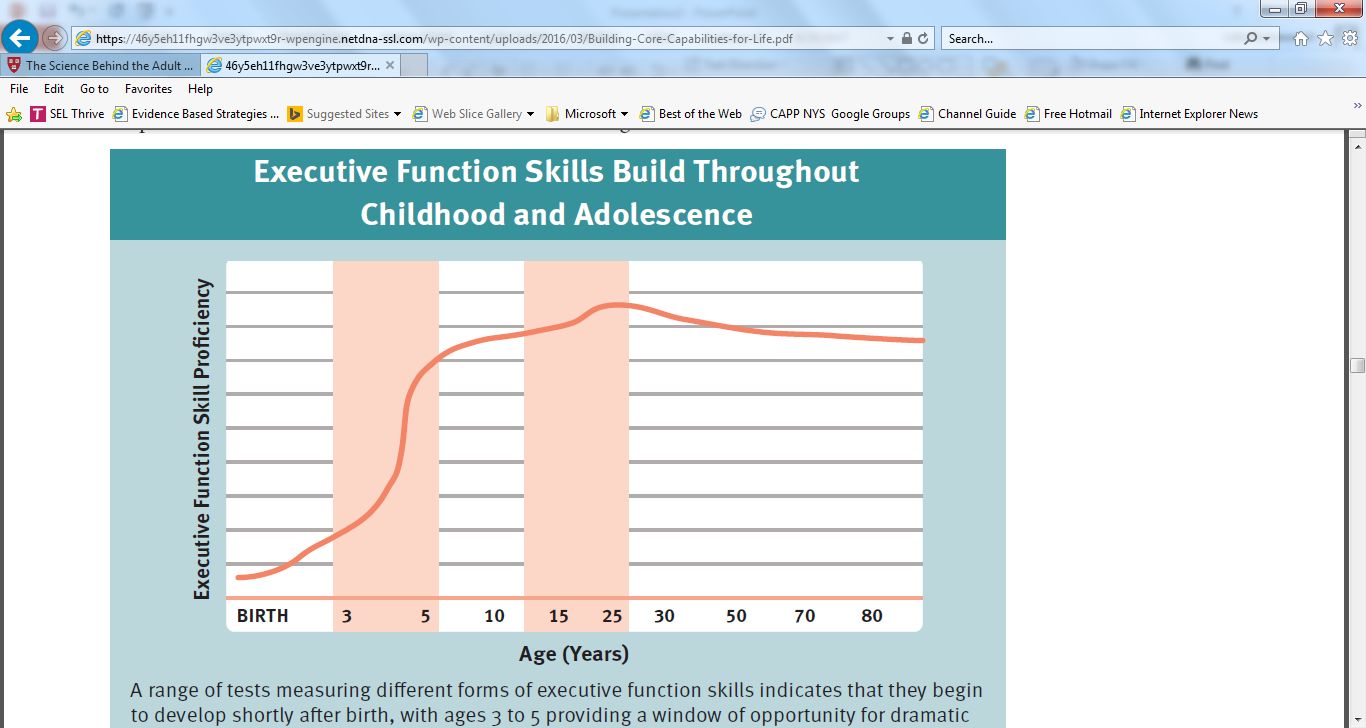 Weintraub, S. et al (2013)
[Speaker Notes: A range of tests measuring different forms of executive function skills indicates that they begin to develop shortly after birth, with ages 3 to 5 providing a window of opportunity for dramatic growth. This growth continues throughout childhood, with another spurt of development in late adolescence and early adulthood. These skills remain relatively intact over the adult years, followed by gradual decline in later life.


Source: Weintraub, S. (2013).NIH toolbox for the assessment of neurological and behavioral function: Cognition assessment using the NIH Toolbox.Neurology, 80 (11, suppl.3), S54-64.]
Executive Function Activities
Provide experiences that promote emotional, social, cognitive, and physical development broadly, including strategies
Reduce stress
Foster social connections
Incorporate vigorous physical exercise
Increase complexity of skills step-by-step (scaffolding)
Include repeated practice over time

Activity Guides
https://developingchild.harvard.edu/resources/activities-guide-enhancing-and-practicing-executive-function-skills-with-children-from-infancy-to-adolescence/
Integrate Stress Reducing Activities
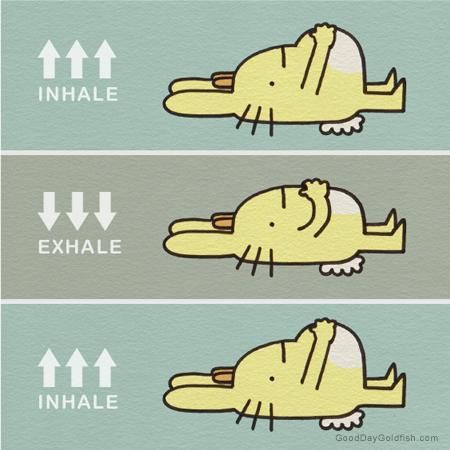 - Relaxation exercises
- Physical activity
- Walks/activities in nature
- Creative/arts activities
Self-Regulation
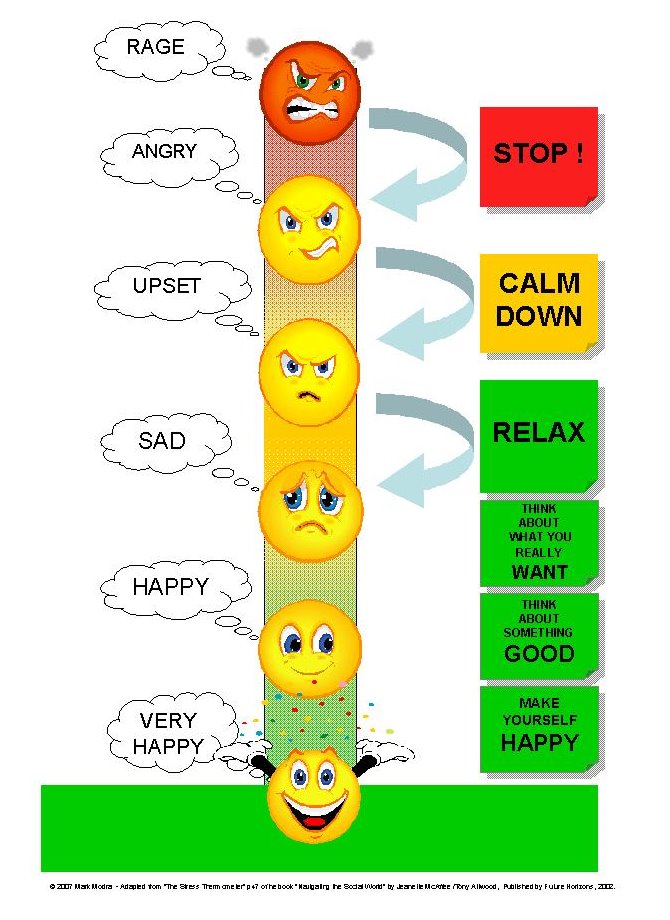 Hot Spots – If/Then Scenario
Walter Mischel. 2014
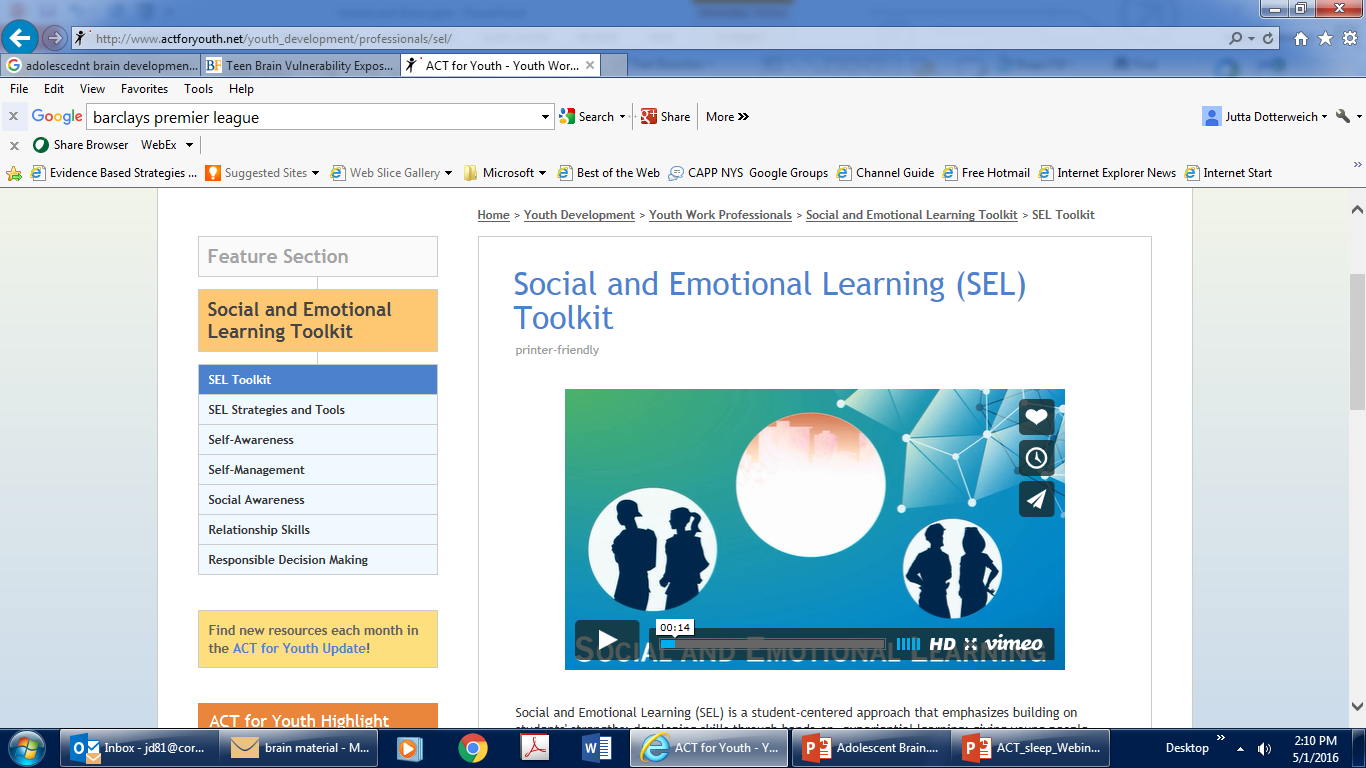 http://www.actforyouth.net/youth_development/professionals/sel/
Problem solving & Goal setting
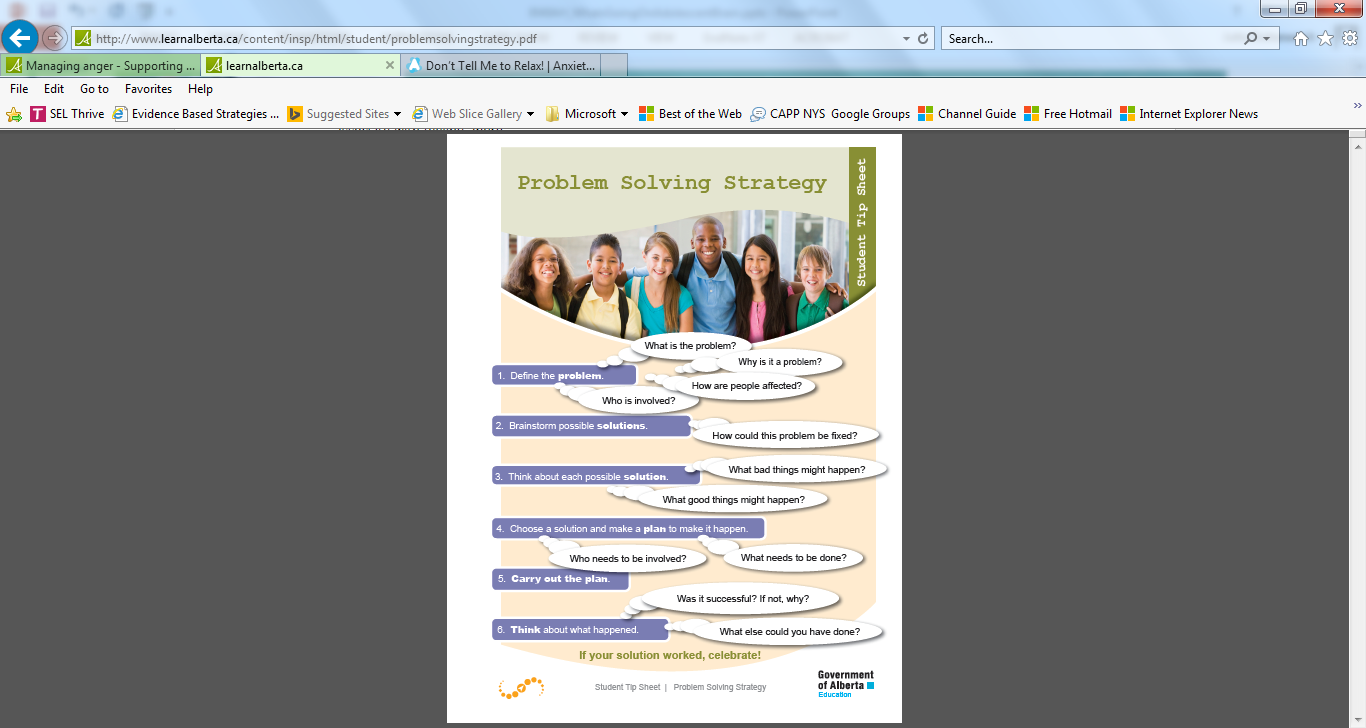 http://www.learnalberta.ca/content/insp/html/student/problemsolvingstrategy.pdf
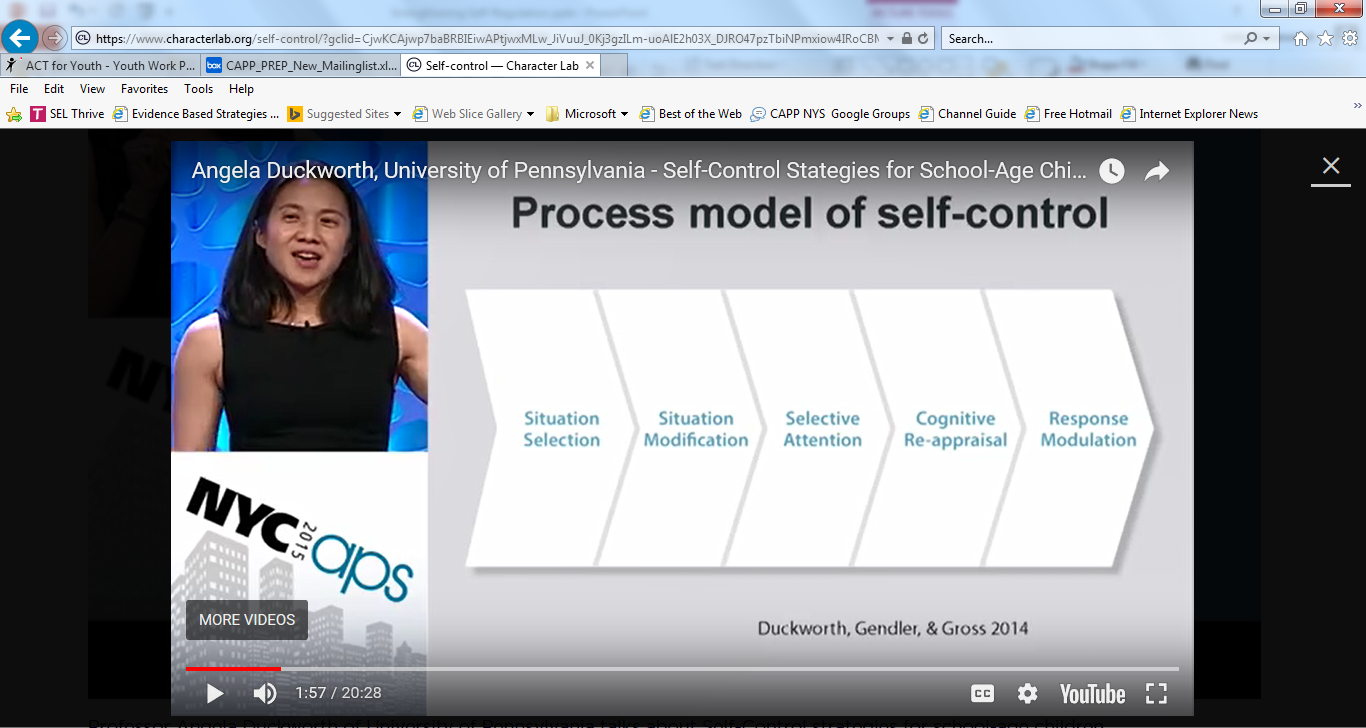 NYU Character Lab: Self-Control https://www.characterlab.org/self-control/
[Speaker Notes: Different strategies to self –control/self regulation
Process model – first two strategies more effective
This model assumes that impulses/distractions develop and gather strength over time. and it’s more effective to intervene early than later
1 – chose situation – example sit in the front row of the class or chose your friends based on their behavior
2 – modify situation – change physical aspects. Example: cookie jar that is opaque is less tempting than a see through, small plate versus large plate; computer closed or phone put away
Less effective – more effort
3 – selective attention – make effort to track teacher or deliberately focus attention on somebody
4- re-appraising your situation, changing your mind – replay situation through your own eyes or from a distance like a youtube video
5 – will power – just do it

- Habits are also good like study habits
End by transition to WOOP – bringing strategies and practice executive functions together – setting goals and planning]
And then there is WOOP
NYU Character Lab
https://www.characterlab.org/woop
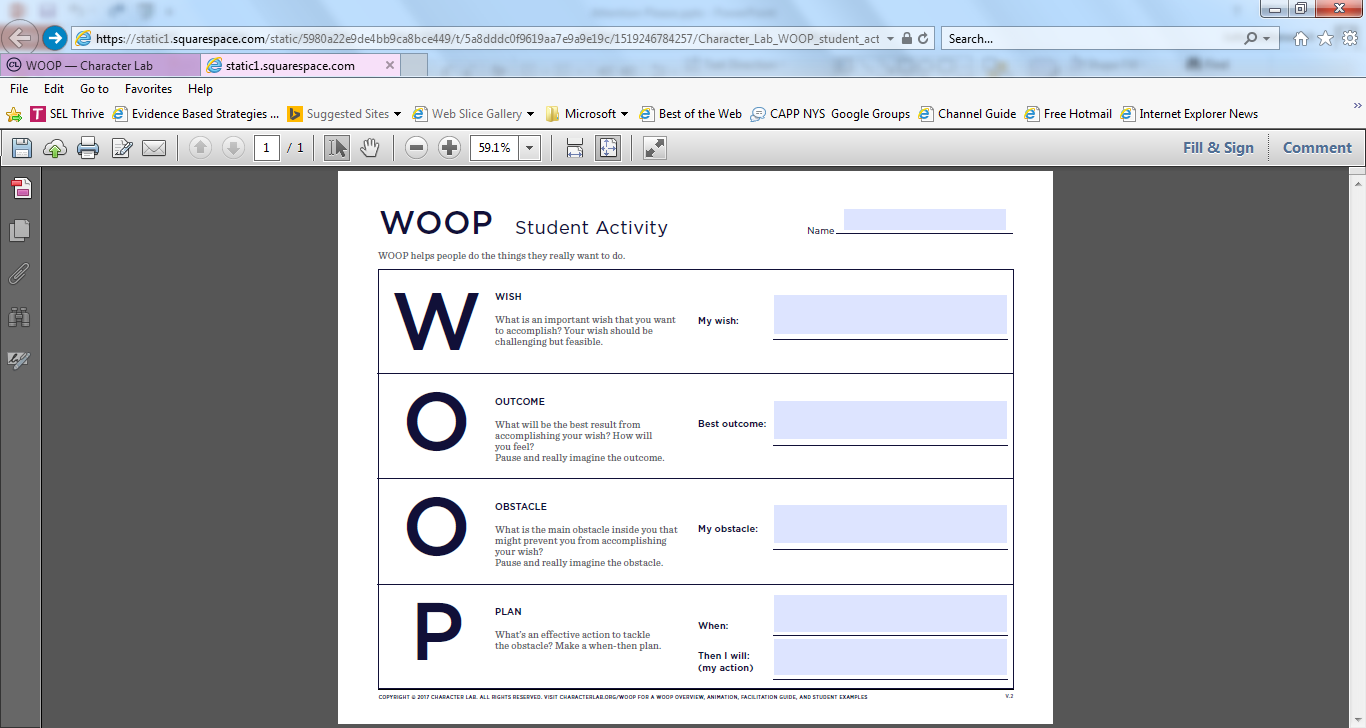 Any takeaways?
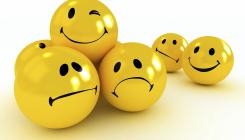 Resources
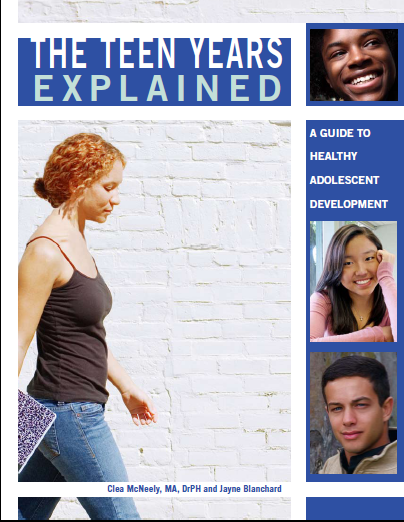 McNeely, C. et al. 2009. The Teen Years Explained: A Guide to Healthy Adolescent Development. Johns Hopkins University  School of Public Health http://www.jhsph.edu/adolescenthealth/_includes/Interactive%20Guide.pdf 

Walter Mischel. 2014. The Marshmallow Test. New York: Little, Brown Spark
Laurence Steinberg. 2014. Age of Opportunity. New York: Eamon Dolan/Houghton Mifflin Harcourt
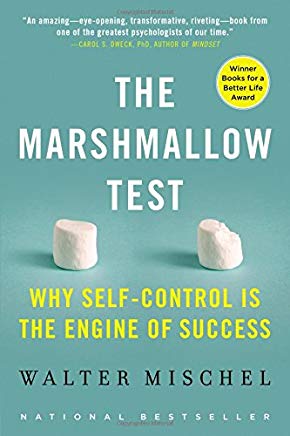 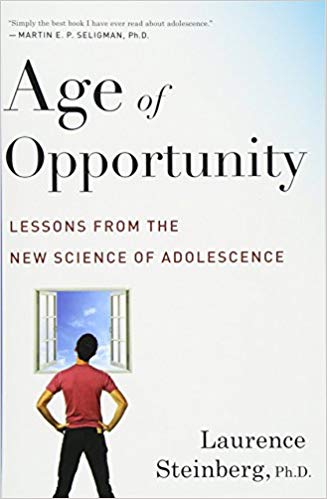 Resources
Harvard’s Usable Knowledge: 
- Fun and (Brain) Games https://www.gse.harvard.edu/news/uk/16/08/fun-and-brain-games 
- Executive Functions & Self-Regulation https://developingchild.harvard.edu/science/key-concepts/executive-function/ 
Tools for Success https://www.gse.harvard.edu/news/uk/16/03/tools-success 
ACF. Office of Planning, Research & Evaluation (OPRE): 
Toxic Stress and Self-Regulations Reports https://www.acf.hhs.gov/opre/research/project/toxic-stress-and-self-regulation-reports
Resources
Brain Facts
www.brainfacts.org 
Teen Brain - Frontline Special on PBS
http://www.pbs.org/wgbh/pages/frontline/shows/teenbrain 

ACT for Youth – www.actforyouth.net 
	Adolescent Development (including toolkit)
	http://www.actforyouth.net/adolescence 
	Professional development for youth workers
	http://www.actforyouth.net/youth_development/professionals/
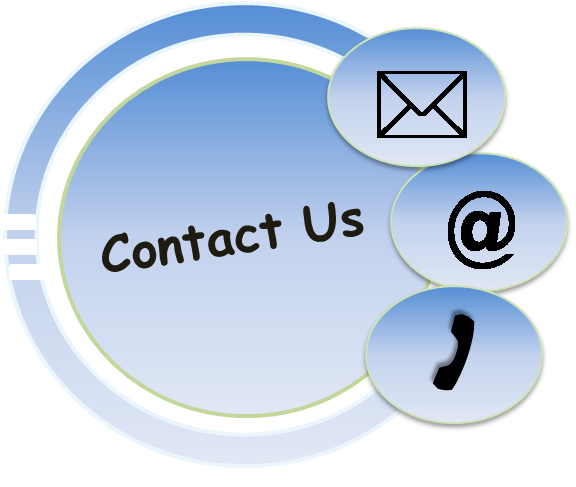 Jutta Dotterweich
Director of Training
ACT for Youth Center for Community Action
BCTR, Cornell University
www.actforyouth.net
 

jd81@cornell.edu
607-255-4108